Principles of Radiographic Interpretation
Introduction
Acquiring appropriate diagnostic images
Quality of the diagnostic image
Number and type of available images
Viewing conditions
Viewing conditions
Ambient light in the viewing room should be reduced
Intraoral radiographs should be mounted in a film holder
Light from the viewbox should be of equal intensity across the viewing surface
The size of the viewbox should accommodate the size of the film
An intense light source is essential for evaluating dark regions of the film
A magnifying glasss allows detailed examination of small regions of the film
Image analysis
Systematic radiographic examination
Intraoral images
Extraoral radiography
Analysis of intraosseous images
Aunt minnie
Step – by – step analysis
Step – by – step analysis
Step 1: localize the abnormality
Step 2: assess the periphery and shape
Step 3: analyze the internal structure
Step 4: analyze the effects of the lesion on surrounding structures
Step 5: formulate a radiographic interpretation
Step 1
Localized or generalized: 
Anatomic location / generalized
Localized: uni/bilateral
Gen conditions: metabolic or endocrine
Position in the jaws:
If epicentre is coronal to a tooth: lesion is composed of odontogenic ept 
If above IANC, od tissue origin
If below IANC, unlikely od in origin
If in IANC, neural or vascular in origin
Condylar region: cartiliginous or osteochondroma
Max antrum, lesion from alveolar process of maxilla
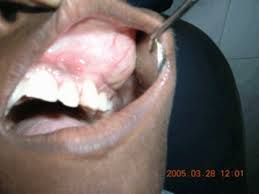 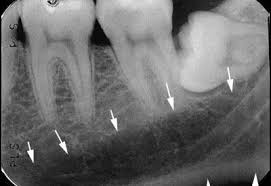 Cgcg
localized
bilateral
Single or multifocal: multifocal lesions could be:
Periapical cemental dysplasia
Odontogeic keratocysts
Metasstatic lesions
Multiple myeloma
Leukemic infilterates
Size: dentigerous cyst / hyperplastic follicle
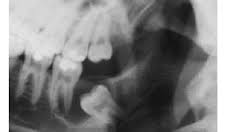 Follicular cyst
Follicle
Step 2: Assess the periphery & shape
Well defined borders: 
Punched out border, has a sharp border with no bone reaction
Corticated margin, is  a thin, fairly uniform r’opaque line of reactive bone at periphery of lesion
Sclerotic margin, wide, r’opaque border of reactive bone that is usually not uniform in width
A r’opaque lesion may have a soft tissue capsule, indicated by presence of r’lucent line at periphery
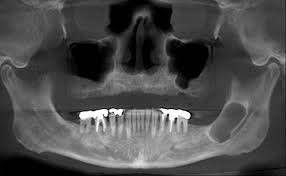 Punched out border
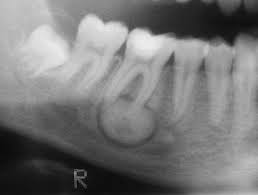 Corticated border
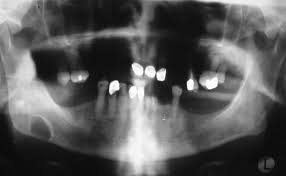 Sclerotic border
Ill defined borders: coz of the gradual transition b/e normal appearing bone and abnormal appearing trabeculae of lesion
Invasive border: an area of r’lucency representing bone destruction can be seen behind the margin
Blending border: enlarging r’lucency at the expense of bone trabeculae
Permeative border: lesion grows around existing trabeculae producing r’lucent, fingerlike or bay like extensions at periphery
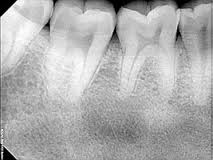 Blending border
Ill defined border
Shape
Circular or fluid filled shape, is like an inflated balloon
Scalloped shape, a series of contagious arcs or semicircles
Scalloped periphery is referred to as multilocular
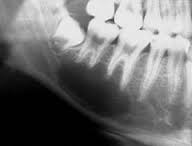 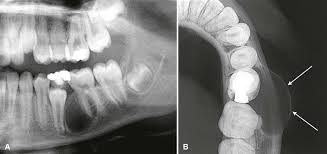 Scalloped
Hydraulic
Step 3: Analyze the internal structure
3 basic categories: 
Radiolucent
Totally radiopaque
Mixed density  
R’lucent to r’opaque materials:
Air, fat and gas
Fluid
Soft tissue
Bone marrow
Trabecular bone
Cortical bone and dentine
Enamel 
Metal
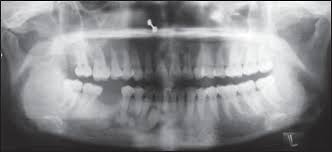 Radiolucent
Mixed
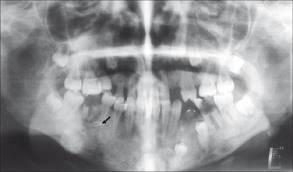 Radiopaque
Abnormal bone: fibrous dysplasia
Septa: OKC
Dystrophic calcification
Cementum 
Tooth structure
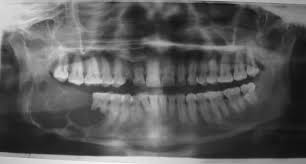 Abnormal bone
Septa
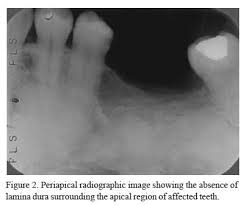 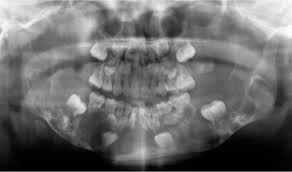 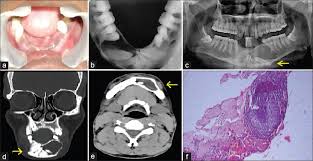 Dystrophic calcification
Cementum
Tooth like structure
Step 4: Analyze the effects of lesion on surrounding structures
Teeth, lamina dura and PDL space:
Lesion with epicentre above the tooth crown, displaces the tooth apically
Lesions such as cherubism push teeth in anterior direction
Widening of PDL space, orthodontic treatment, malignant lesions
Resorption of teeth: chronic inflammation and benign processes
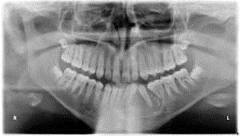 Displacement of teeth
Cherubism
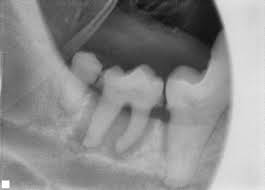 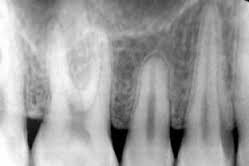 PDL space widening
Resorption of teeth
Surrounding bone density and trabecular pattern:
Presence of reactive bone at periphery of lesion, corticated or sclerotic signifies slow, benign growth
	IAN canal and mental foramen:
Superior displacement of canal – fibrous dysplasia
Widening of canal – vascular or neural benign lesion
Irregular widening with cortical destrucion – malignant process
Lesion in Mandibular canal
Outer cortical bone and periosteal reactions:
A slow growing lesion may allow time for outer periosteum to stimulate new bone 
A rapidly growing lesion outstrips the ability of periosteum to respond and cortical plate may be missing
Exudate from an inflammatory lesion can lift the periosteum off the surface of cortical bone and stimulate the periosteum to lay down new bone – onion skin type
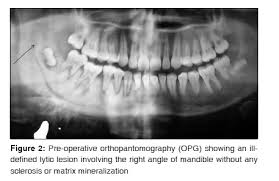 Osteosarcoma
Reactive bone
Step 5: Formulate a r/g interpretation
Decision 1: normal vs abnormal
Decision 2: developmental vs acquired
Decision 3: classification 
Cysts
Benign/malignant tumors
Inflammatory lesions
Bone dysplasias
Vascular abnormalities
Metabolic diseases
Fractures
Decision 4: ways to proceed